GAIVS IVLIVS CAESAR
Muž, který stál za pádem Římské republiky <=>
 patricijský původ
 vůdce populárů
 inteligentní, prozíravý muž
 vynikající politik, nadaný řečník



Spolu s Crassem a Pompeiem vytvořil spolek mocných, který si rozdělil vládu nad Římem.

TRIUMVIRÁT
 Caesar prosadil řadu opatření, která zvyšovala jeho popularitu.
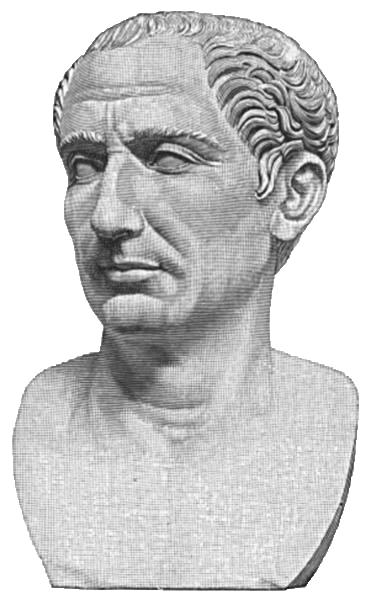 1
Caesar r. 59 př. n. l. – zvolen konzulem, do správy získal Galii na dobu 5 let 
  (porušení republikánské ústavy = žádný úřad ani vojenská hodnost nesměla    být svěřena jednotlivci na delší dobu než jeden rok).

Vojenské úspěchy v Galii = do r. 50 př. n. l. byla celá země podrobena Římu.

 Pompeius upevňoval svou pozici v Římě a pozici v senátu na úkor Caesara. 
 Crassus se pokusil získat věhlas válečnou výpravou proti Parthům, byl
   zabit v bitvě u Karrh r. 53 př. n. l. 
Konec triumvirátu – nepokoje v Římě, 
 postupný rozklad republikánského systému.

Senát zvolil Pompeia jediným konzulem =>  do jedněch rukou byly soustředěny významné úřady = samovláda

Senát, ve snaze zachránit republiku, jednal v rozporu s ústavou a z vlastní iniciativy postavil do čela státu jednoho muže.
!
2
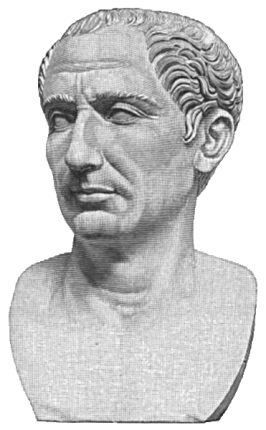 OBČANSKÁ VÁLKA
Samotné válce předcházelo vstřícné gesto Caesarovo, v němž navrhoval, že se vzdá velení nad svými legiemi, pokud tak učiní i Pompeius.

 „Kostky jsou vrženy“ – „ALEA IACTA EST“ (UČ str. 119)

 Caesar překročil hraniční říčku Rubikon, která dělila Galii předalpskou    od ostatní Itálie => tažení proti Pompeiovi.
 Pompeius vytlačen z Itálie, uprchl do Řecka, r. 48 př. n. l. u Farsálu poražen,     nejkrvavější bitva občanské války.
 Útěk do Egypta, jehož bohatství chtěl využít v dalším boji proti Caesarovi    X Egypťané nechtěli riskovat válku s Římem =>
   Pompeius byl úkladně zavražděn při vstupu na egyptské území v Alexandrii     r. 48 př. n. l. 
 Caesar se v Egyptě přesto vylodil a zasáhl významně do místních bojů    o trůn ve prospěch KLEOPATRY = Alexandrijská válka
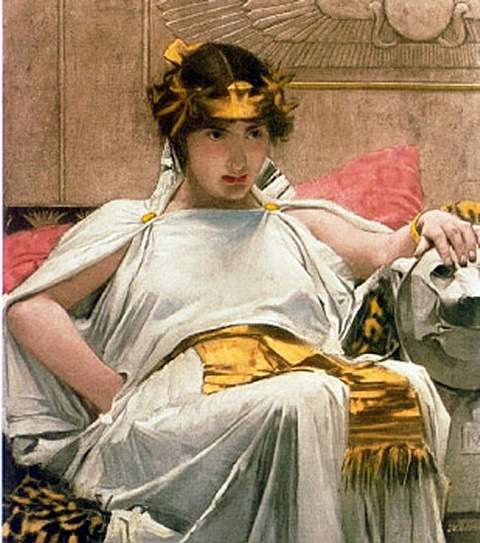 3
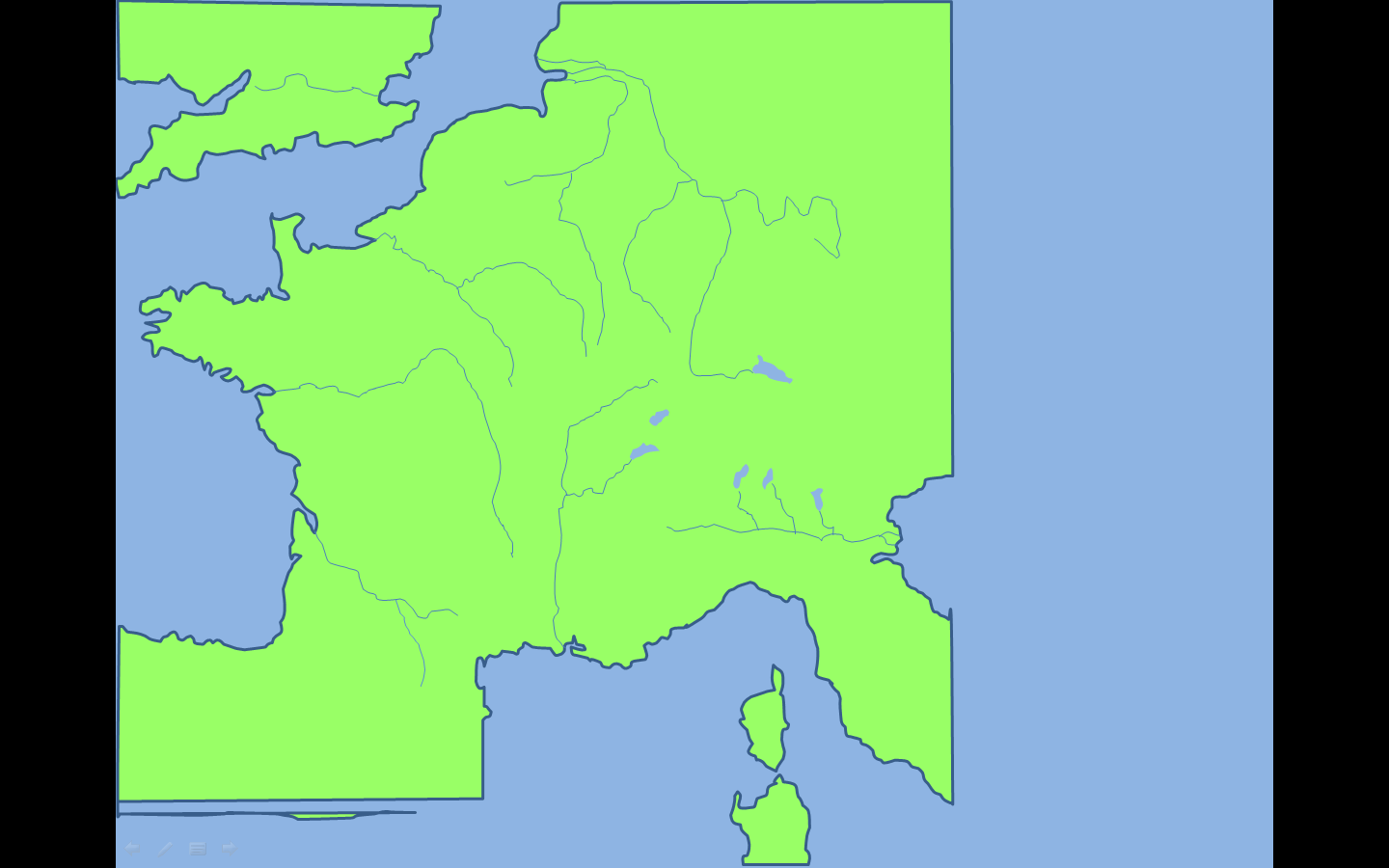 54 př. n. l.
GERMÁNI
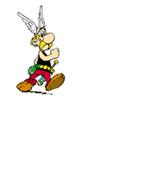 BELGOVÉ
Rýn
kanál La-Manche
Seina
55 př. n. l.
VENETOVÉ
S
52 př. n. l.
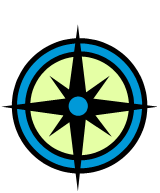 BOJOVÉ
56 př. n. l.
Loira
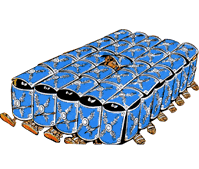 PIKTONI
HELVÉTI
58 př. n. l.
Biskajský záliv
Pád
LEMOVIKOVÉ
Rhóna
GALIE PŘEDALPSKÁ
Rubicon
GALIE ZAALPSKÁ
AKVITÁNCI
Caesarovy výboje v Galii
1. století př. n. l.
4
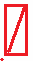 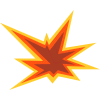 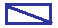 Pompeiův 
tábor
Caesarův tábor
Enipeus
S
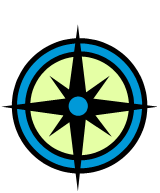 Farsalus
Bitva u Farsálu
9. srpen 48 př. n. l. – Pompeius poražen, ztratil 15 000 mužů, přestože měl více než dvojnásobnou převahu.
5
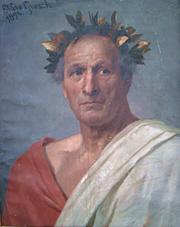 Caesar = jediným vládcem Říma
Doživotní diktátor, tribun lidu – formálně byl zastáncem republiky X veškerá moc byla soustředěna v rukou jedné osoby.

 zrovnoprávnění Italiků a Římanů
 podpora řemesel
 hmotné zabezpečení veteránů a aktivních vojáků
 reforma kalendáře (Juliánský – platil v Evropě 
  do 16. století, v Rusku až do r. 1917)
Caesar byl u občanů oblíben 
X 
jeho vláda je koncem republiky.
6
Pro část senátorů, ale i blízkých přátel se stal CAESAR tyranem, zosnovali spiknutí
se záměrem zavraždit ho a znovu nastolit republikánské pořádky.
15. 3. 44 př. n. l. CAESAR zavražděn
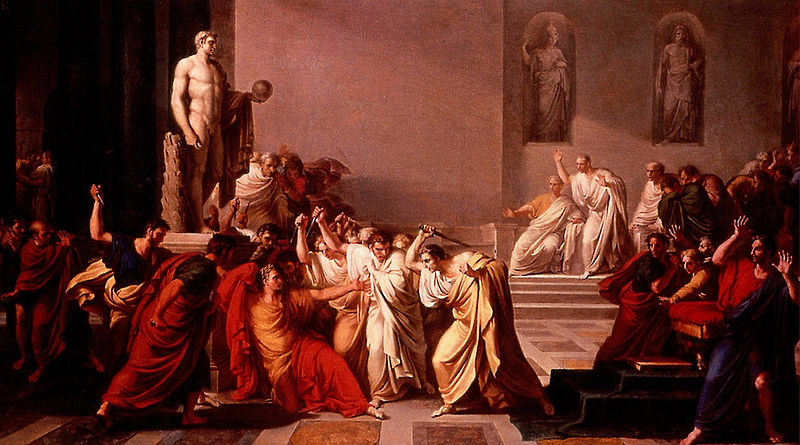 7
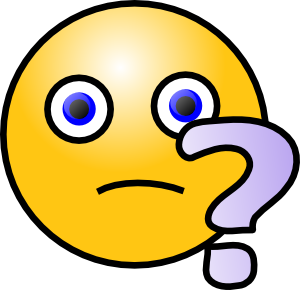 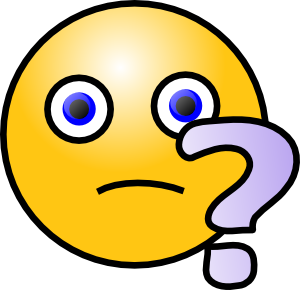 „Nepřijal jen neobvyklé pocty, jako doživotní volbu konzulem, diktátorem a cenzorem, k tomu ještě titulování Imperator a Otec vlasti, sochy jako pro boha, královský trůn v divadle, zlatou židli u soudu a na radnici, pojmenování jednoho měsíce v kalendáři vlastním jménem. Porušoval ústavu otevřeně a veřejně, jako by byla nic. Sulla si proti němu počínal jako začátečník, když se vzdal  úřadu diktátora. Lidé  od té doby spolu mluvili obezřetněji a každé své slovo zvažovali, jako by to byl zákon.“
Sueton: Císařské životopisy 1. st. n. l. (BITTNER, V. - RICHTER, E.: Geschichte und Geschehen Band1. 1. vydání. Stuttgart: Ernst Klett Verlag, 1995, s. 151. ISBN 3-12- 410110-3. (Vlastní překlad)
Jaké výjimečné vlastnosti bys vyzdvihl(a) na Caesarově osobnosti?
Jaké důvody v očích senátorů vedly k Caesarově vraždě? 
Caesar nechal na jednu z římských mincí razit podobiznu 
       legendárního AENEA. Co tím chtěl nejspíše zdůraznit?
4.    Který měsíc nese Caesarovo jméno?
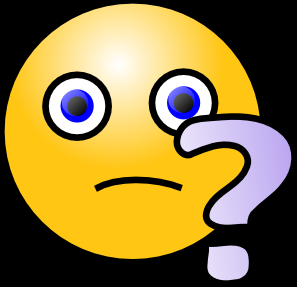 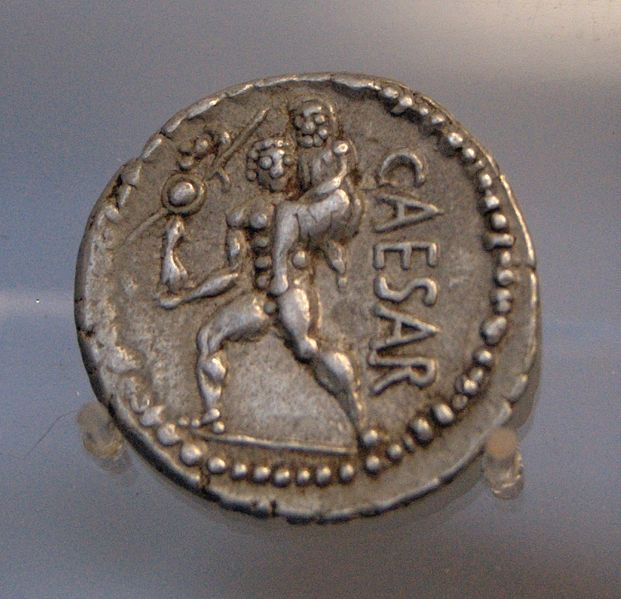 8
Úředník s právem veta
Římský diktátor
SPQR
Politická skupina 
v Římě
Nejvyšší volený úřad 
v Římě
Caesarův protivník
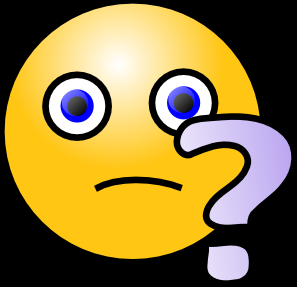 Nejvyšší kolektivní orgán římské republiky
9
ŘEŠENÍ
Úředník s právem veta
Římský diktátor
SPQR
Politická skupina 
v Římě
Nejvyšší volený úřad 
v Římě
Caesarův protivník
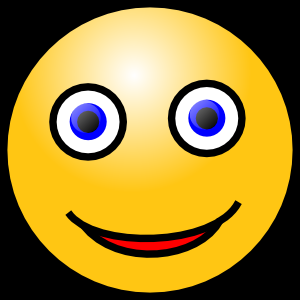 Nejvyšší kolektivní orgán Římské republiky
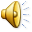 10
Použité prameny a literatura:
Dostupné z www:
http://commons.wikimedia.org/wiki/File:Hw-caesar.png
http://commons.wikimedia.org/wiki/File:Cleopatra_-_John_William_Waterhouse.jpg
http://commons.wikimedia.org/wiki/File:C%C3%A4sar.jpg
http://commons.wikimedia.org/wiki/File:Cesar-sa_mort.jpg
http://commons.wikimedia.org/wiki/File:Denarius_Aineias_CAESAR_Staatliche_M%C3%BCnzsammlung.jpg
http://www.clker.com/clipart-4257.html
http://www.clker.com/clipart-4244.html
CONOLLY, P.: Dějiny římského vojska. 1. vydání. Bratislava: Fortuna Print, 1992.  ISBN 80-7153-010-7.
BITTNER, V. - RICHTER, E.: Geschichte und Geschehen Band1. 1. vydání. Stuttgart: Ernst Klett Verlag, 1995.ISBN 3-12- 410110-3.
FREYH, R. - VOLKMER, J. - HUG, W. - RUMPF, E.: Menschen in ihrer Zeit 1 Im Altertum und früher Mittelalter. 1. vydání. Stuttgart: Ernst Klett Verlag, 1970.
RULF, J. - VÁLKOVÁ, V.: Dějepis pro 6.ročník základní školy a 1. ročník osmiletého gymnázia. 1. vydání. Praha: SPN, 2001. ISBN 80-85937-59-X.
SCHMID, H.D. - LAMPL, M. - ROTENHÖFER, D.: Fragen an die Geschichten Band 1 Weltreiche am Mittelmeer.1. vydání. Frankfurt am Main: Hirschgraben-Verlag. ISBN 3-454-59013-2.
ŠTĚPÁNKOVÁ, A. - SLEPIČKA, P.: Odmaturuj z dějepisu 1. 1. vydání. Brno: Didaktis, 2006. ISBN 80-7358-059-4.
Mapy  na snímku 4, 5 vytvořeny autorem s použitím výše uvedené literatury.
11